Blogging 101: Part 2
Today
Review Last Week
Create a Blog!
Create a Post!
Marketing Tips
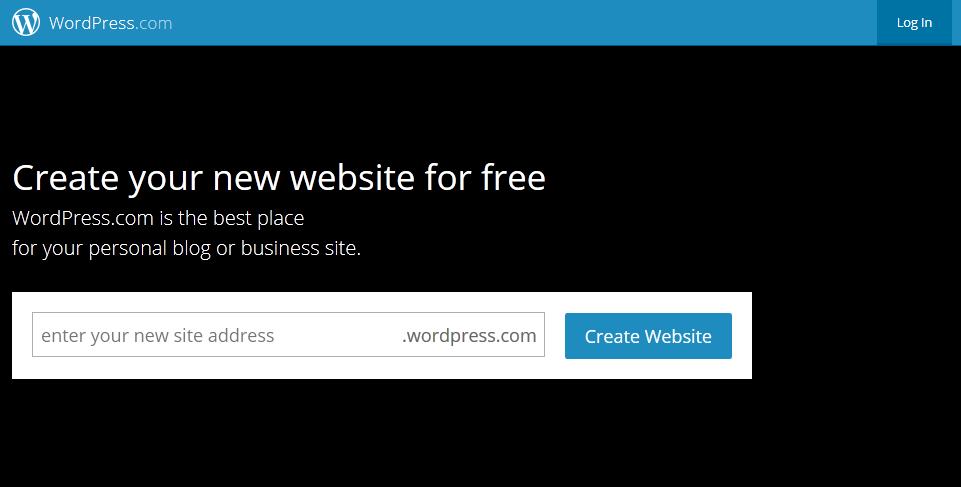 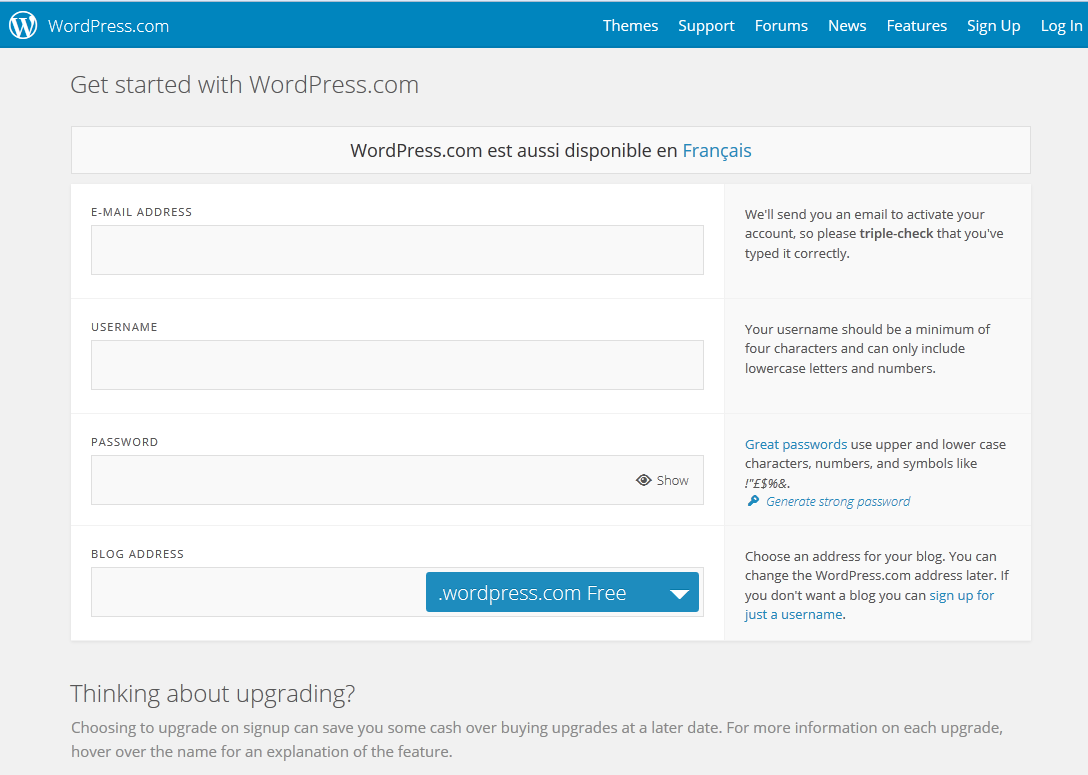 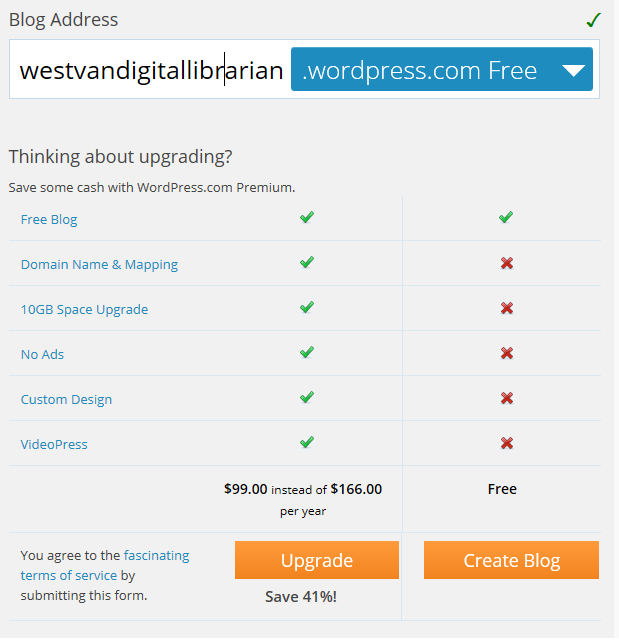 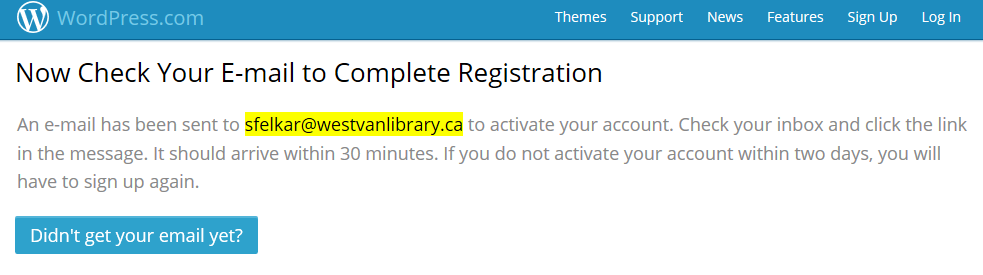 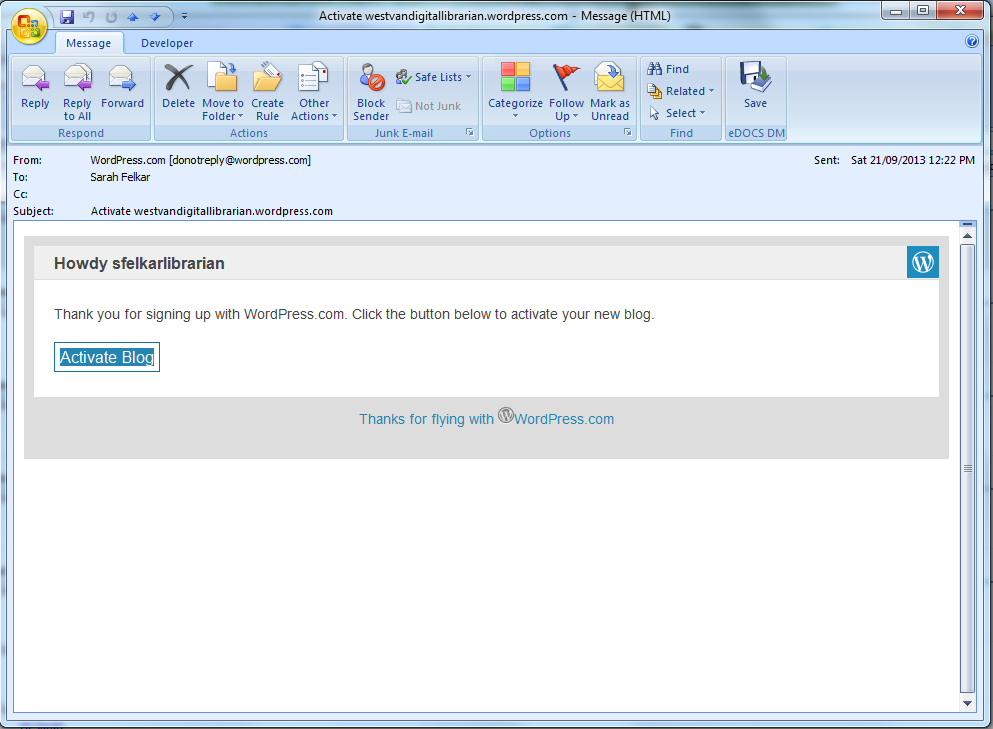 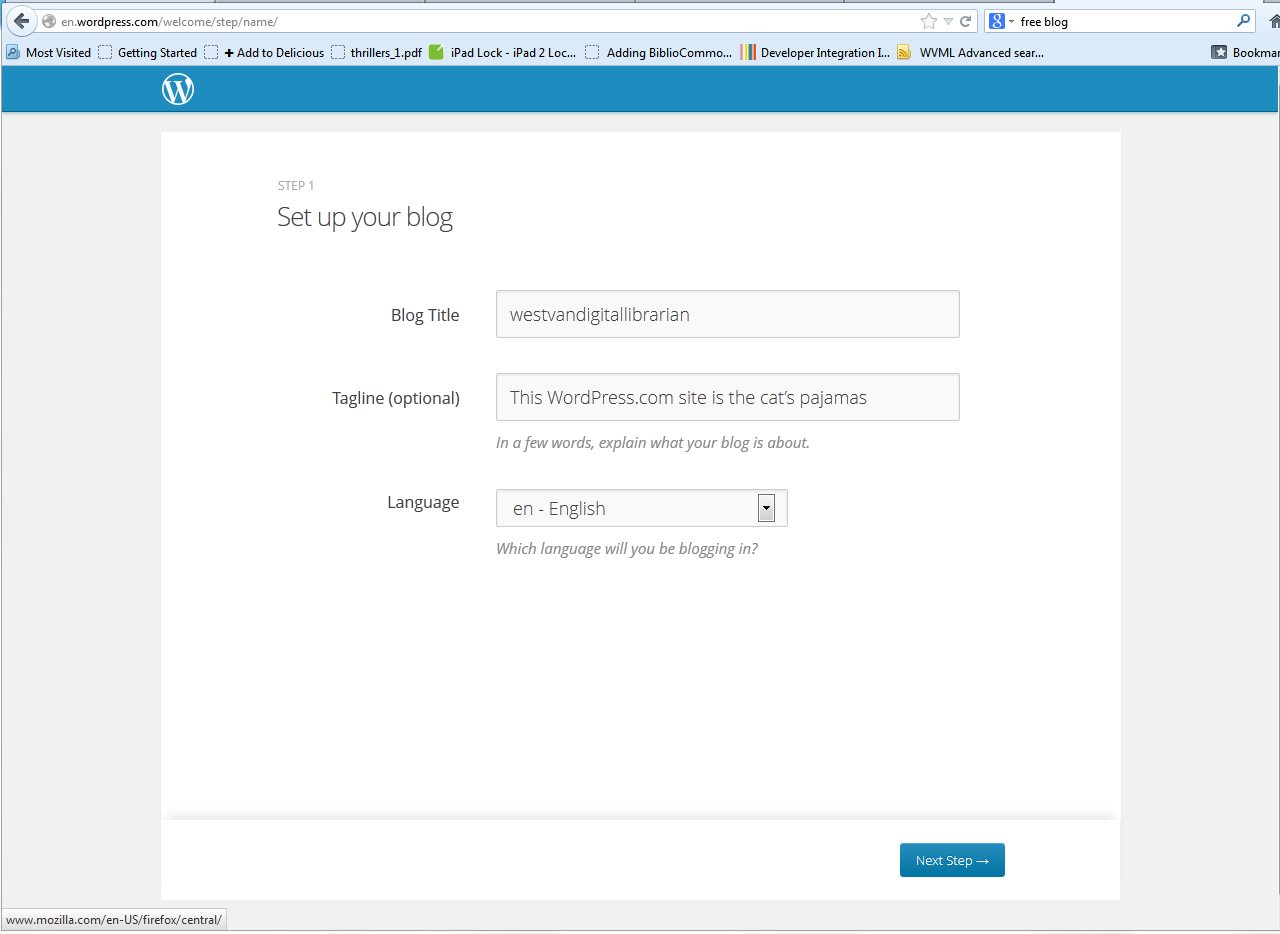 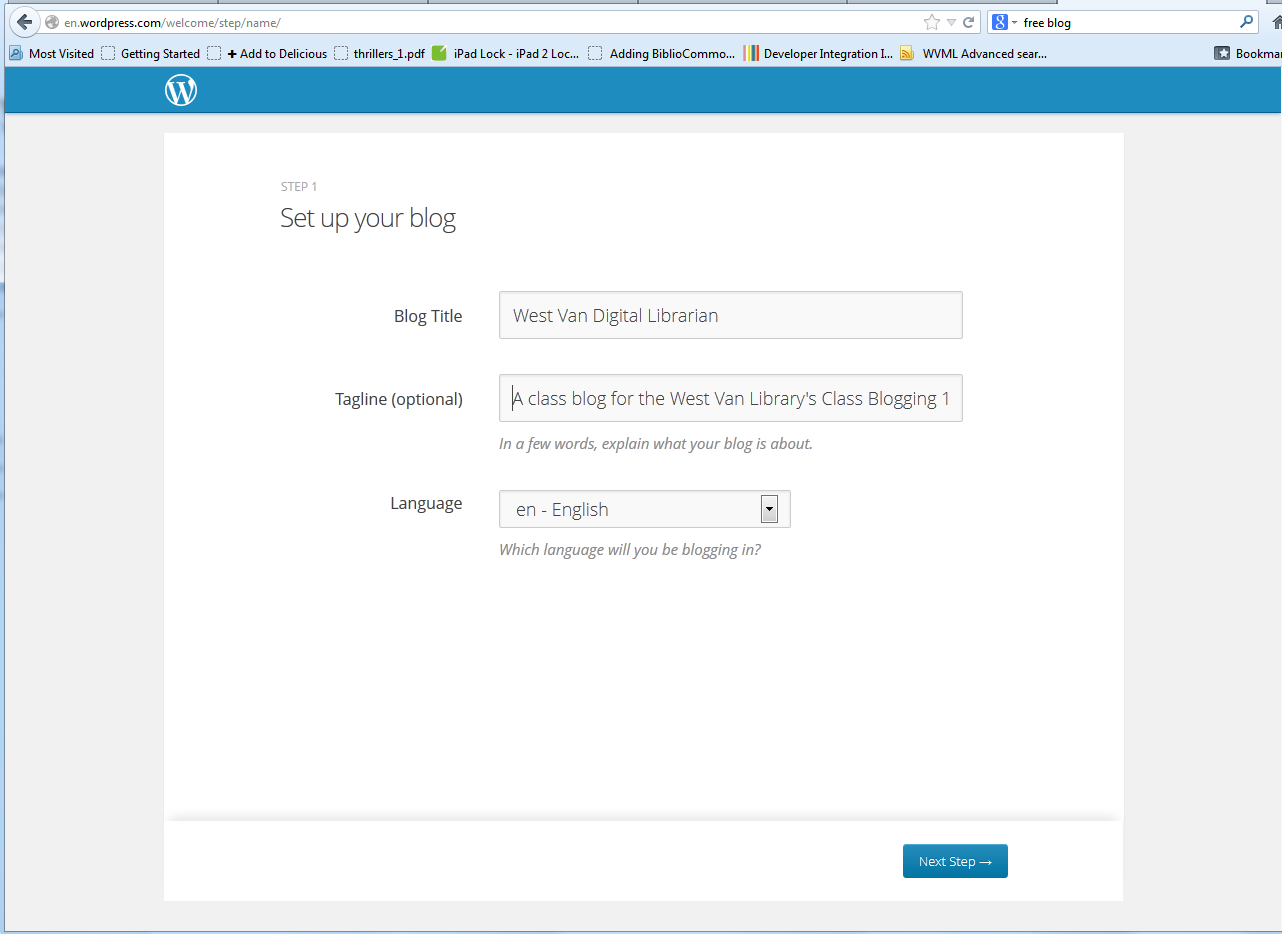 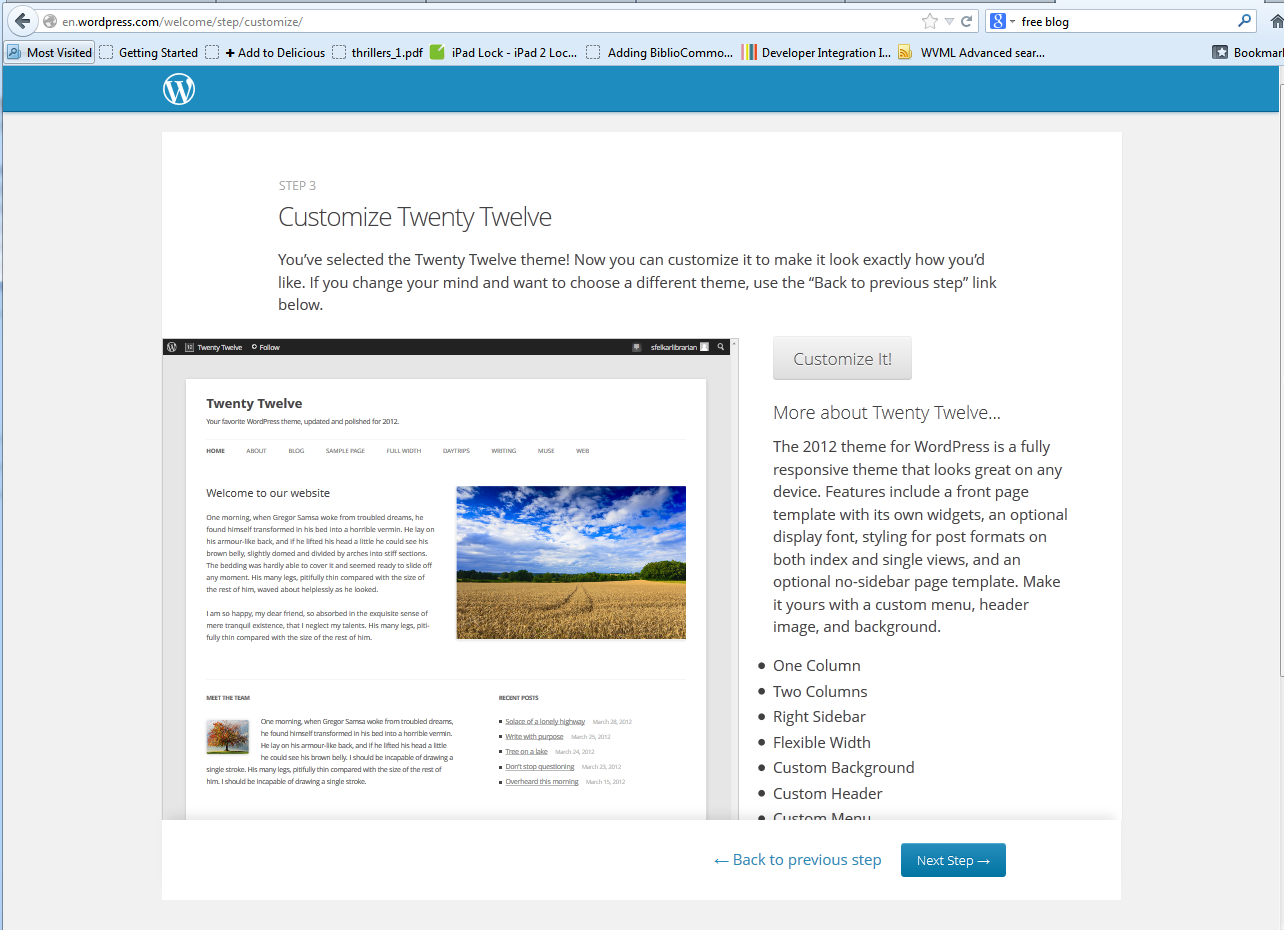 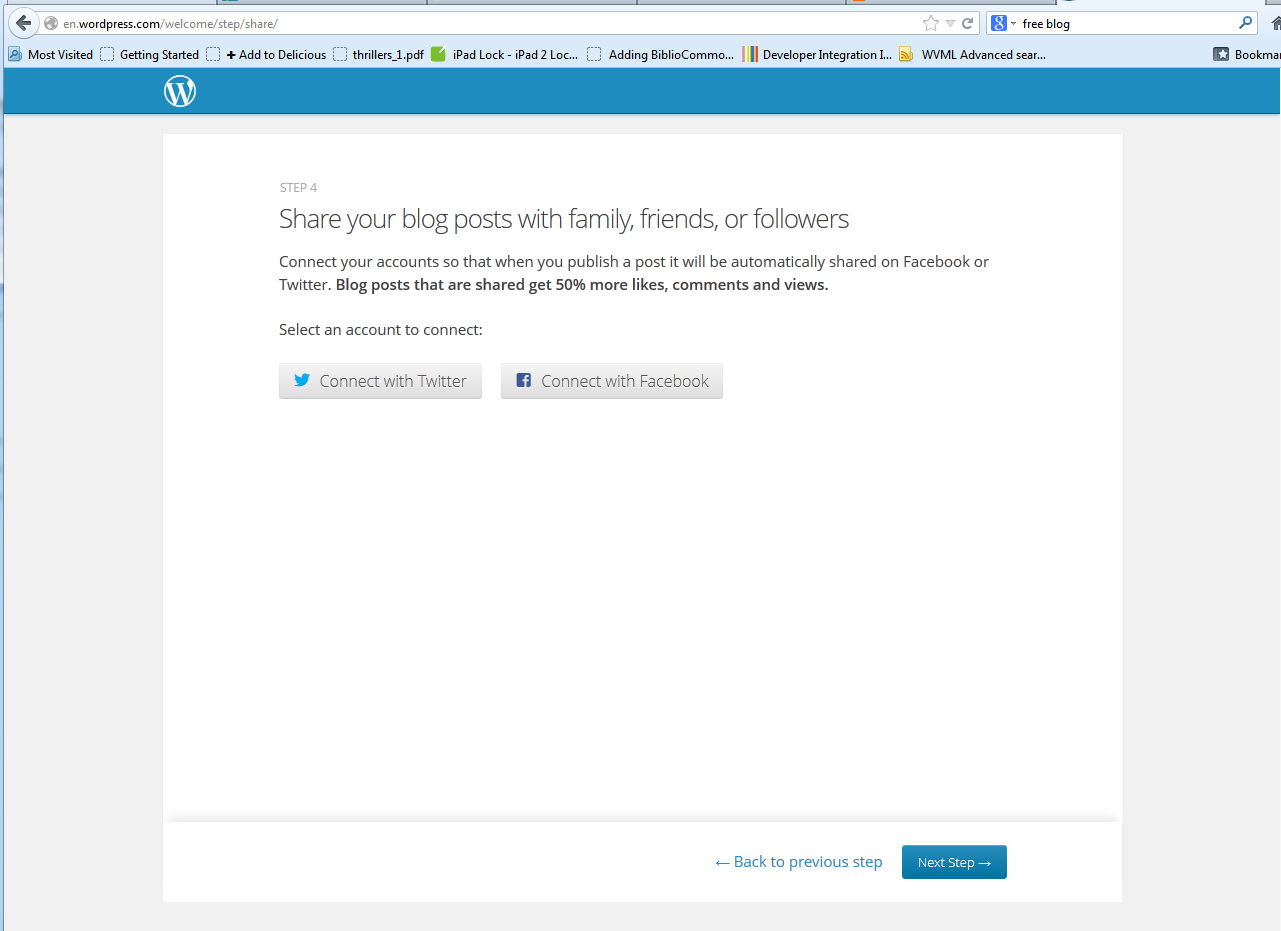 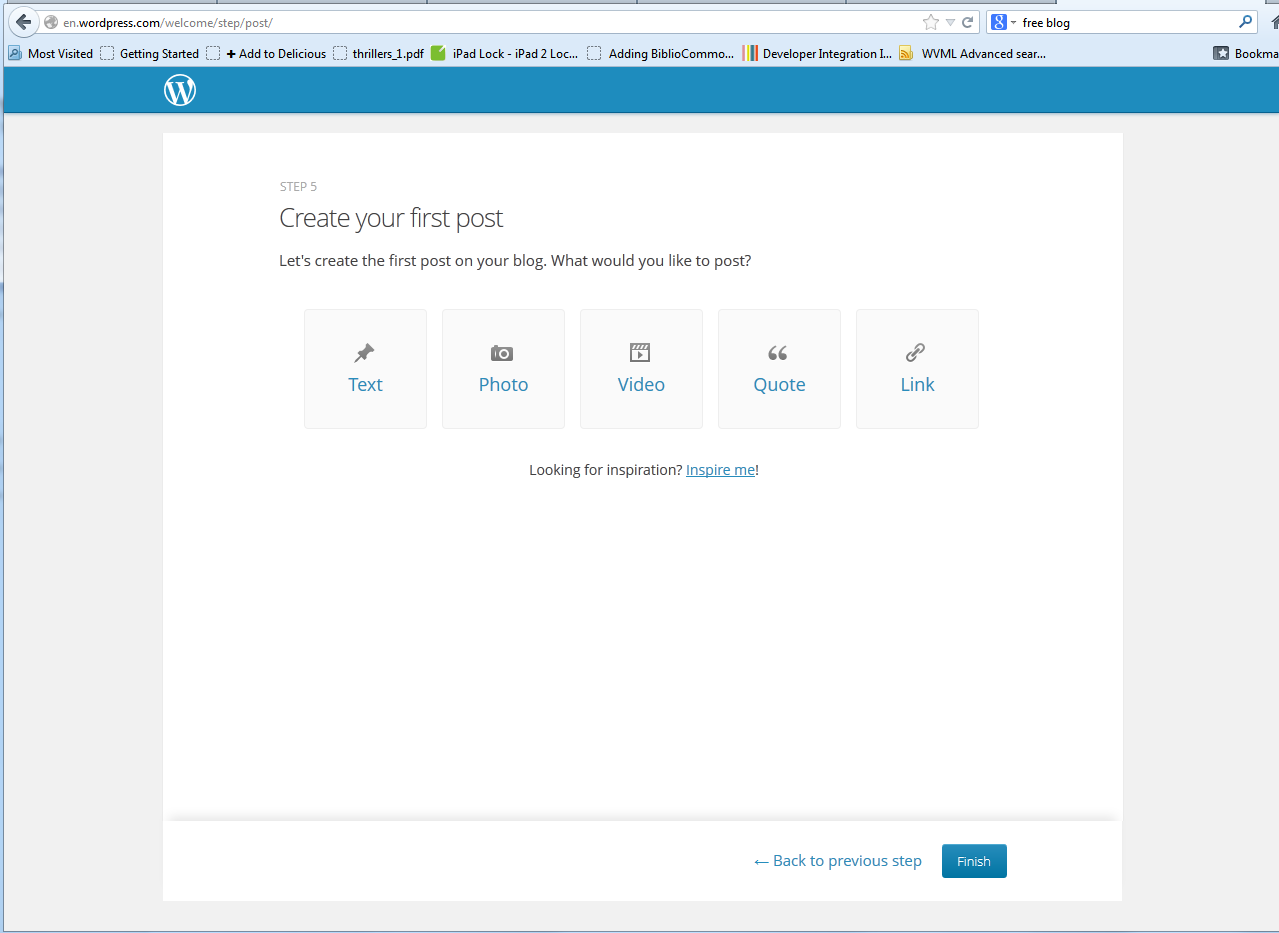 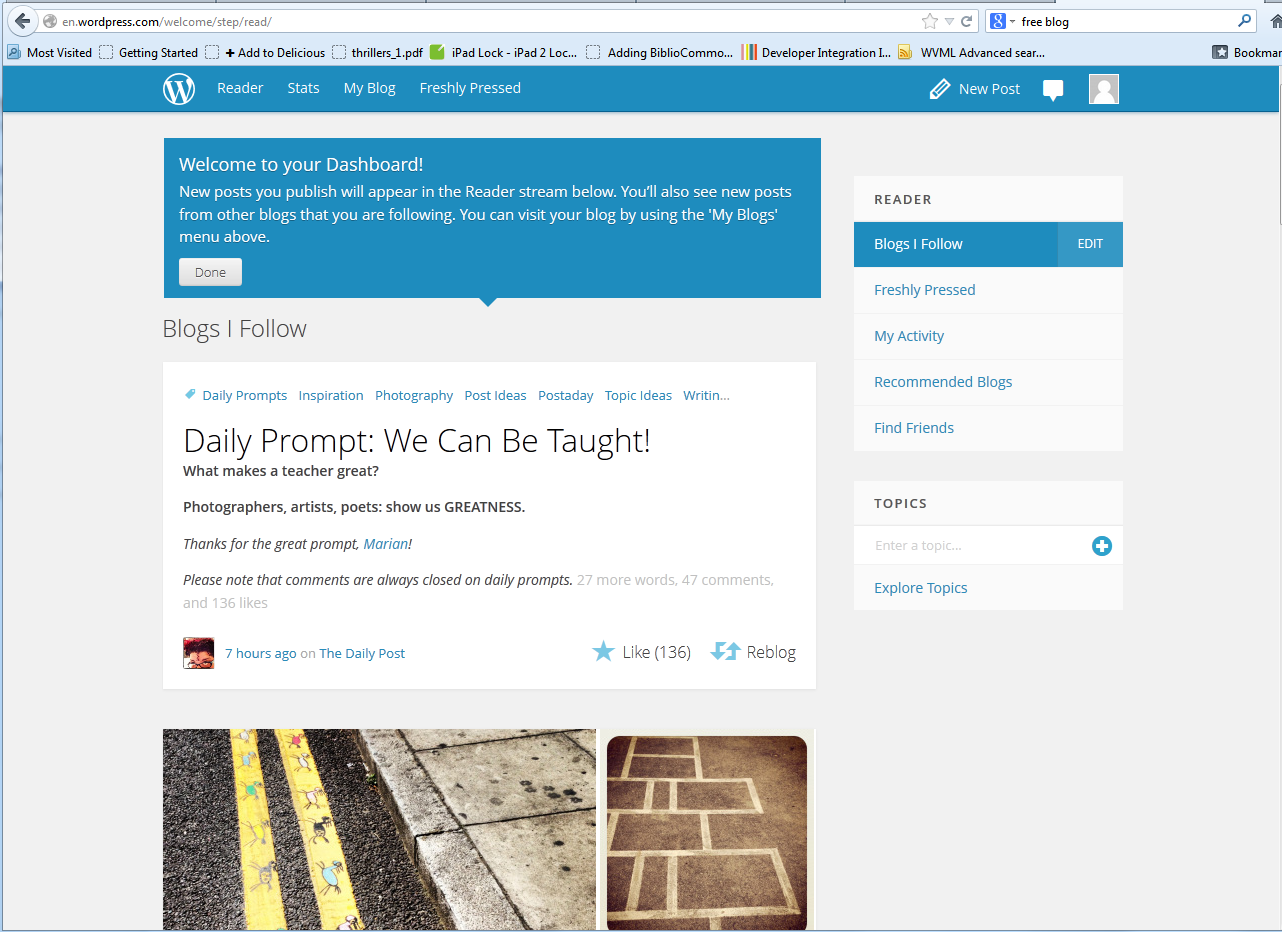 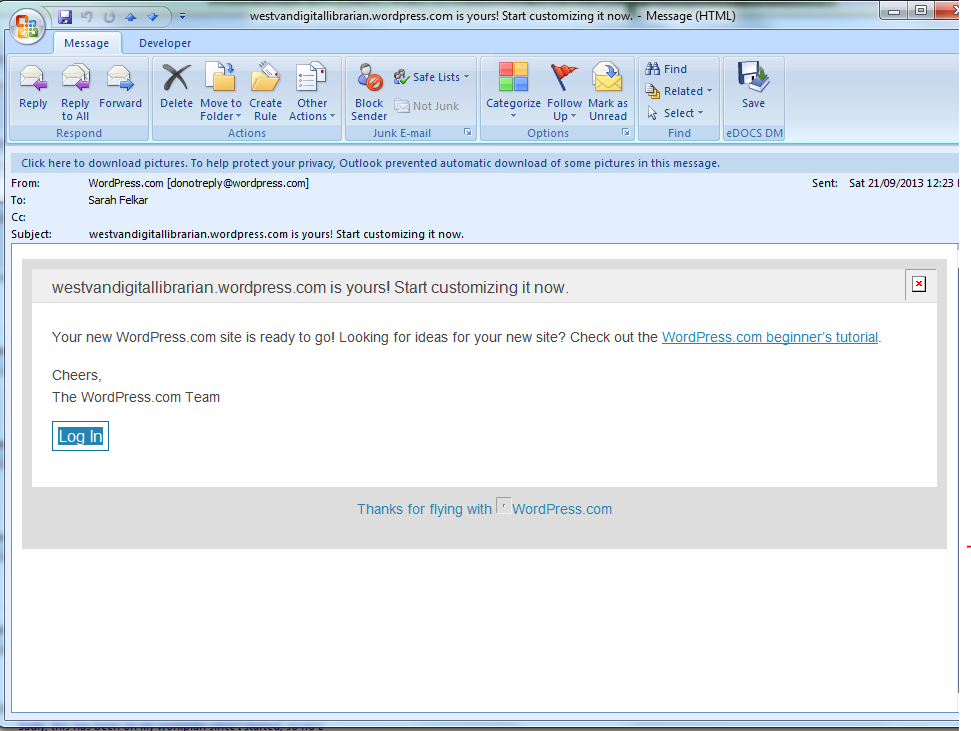 TIME TO CUSTOMIZE
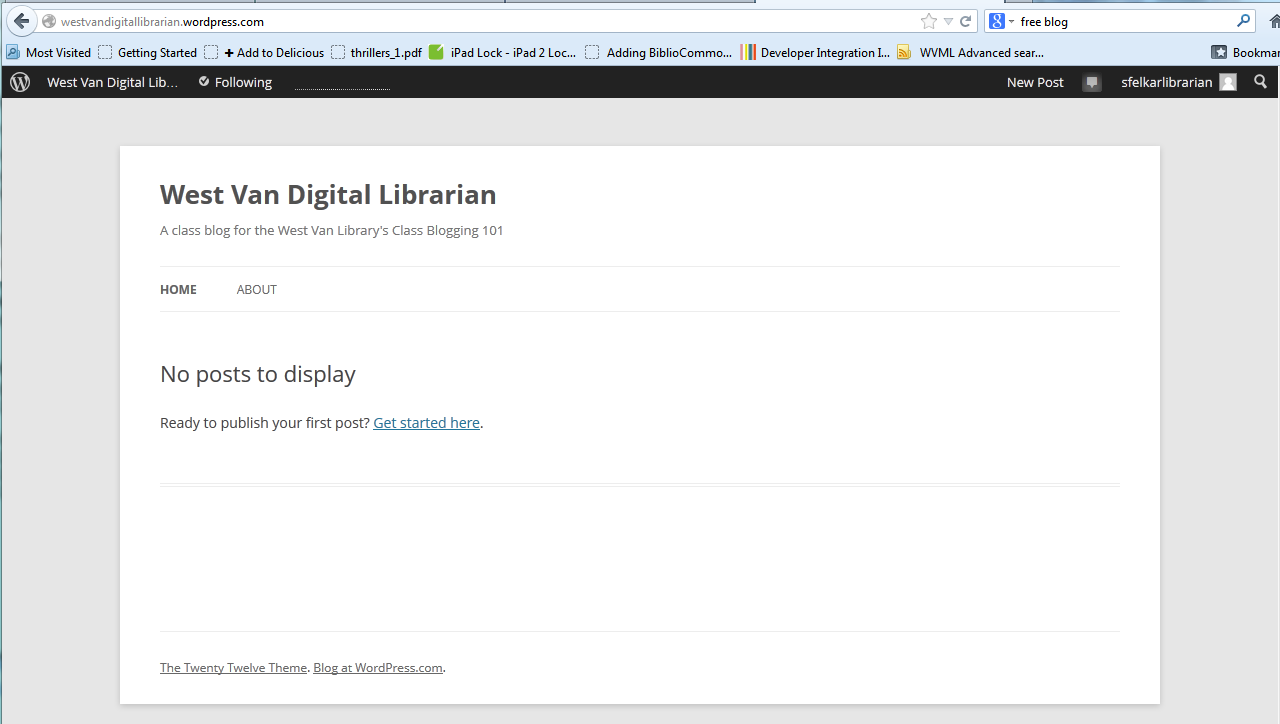 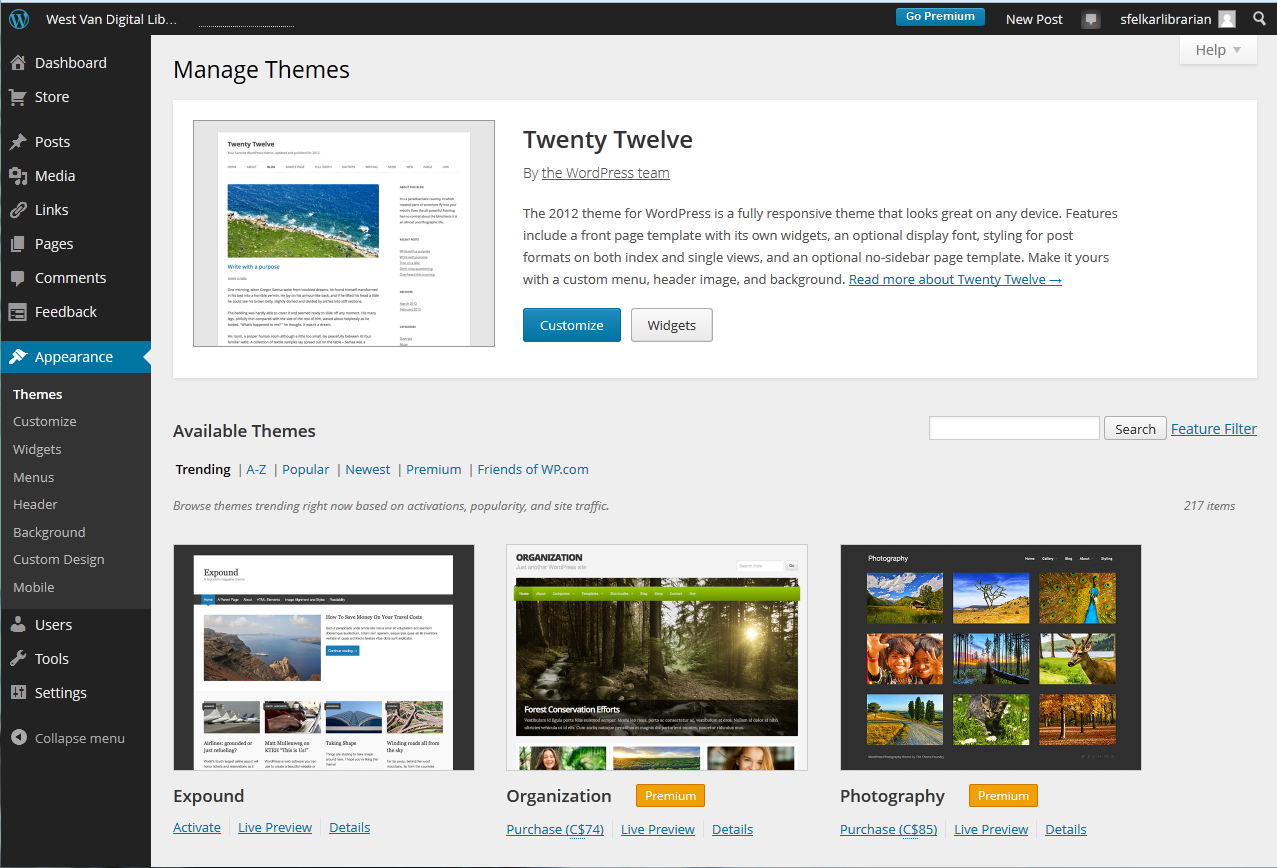 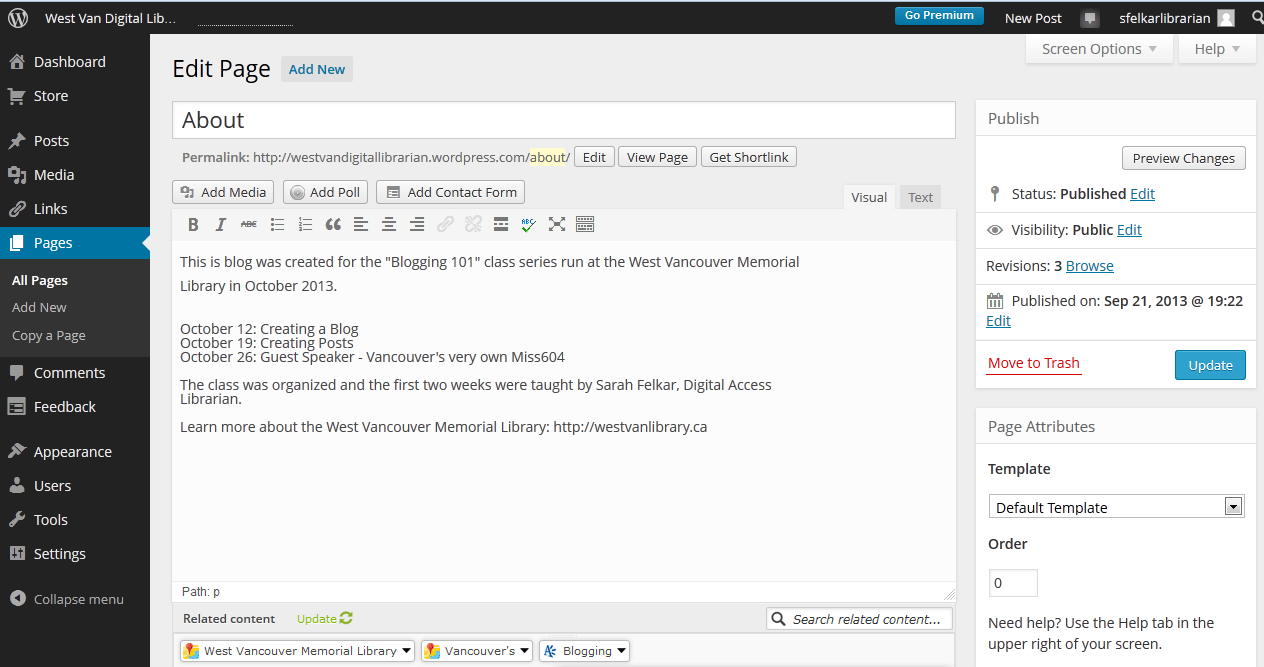 Creating a Post
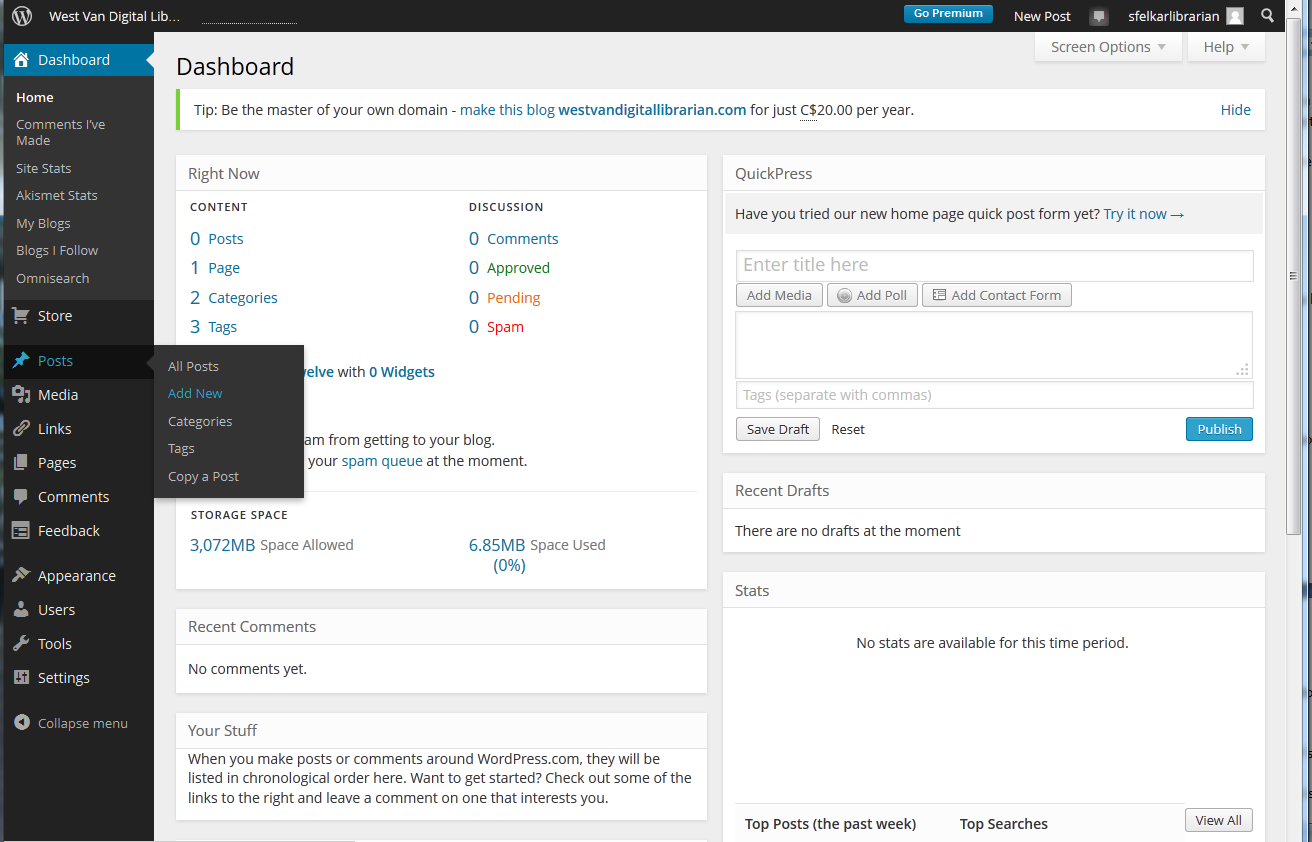 Creating a Post
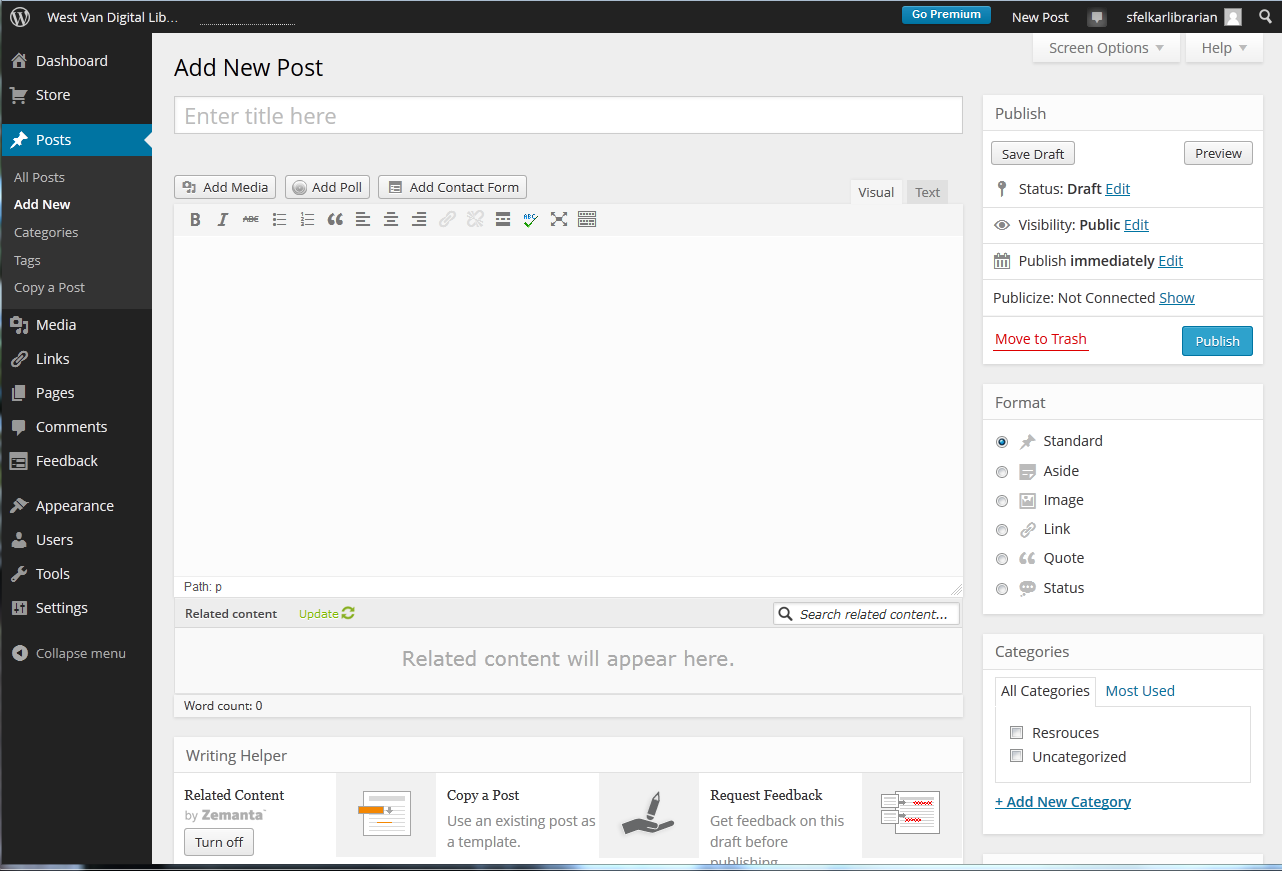 Categories & Tags
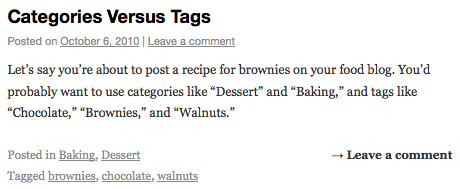 Using Images from the Web
When using images from the web
Check copyright
Credit



Article: http://www.techsoup.org/support/articles-and-how-tos/finding-and-using-images-from-the-web
Using Images from the Web
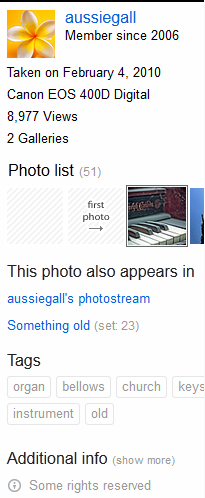 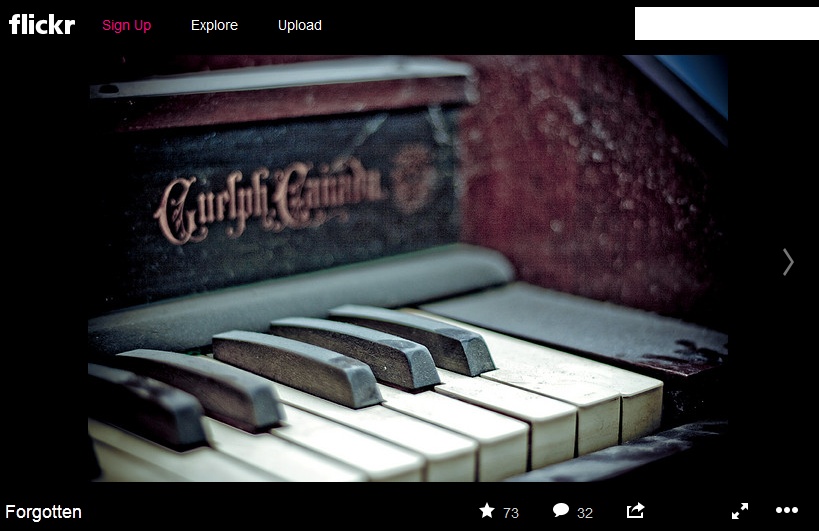 Using Images from the Web
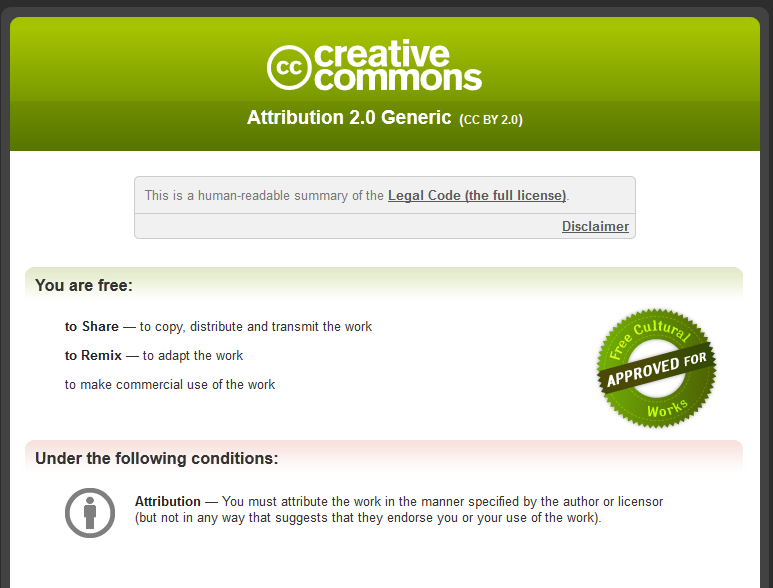 Using Images from the Web
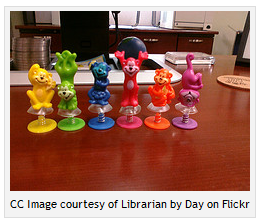 http://librarianbyday.net/2009/09/28/how-to-attribute-a-creative-commons-photo-from-flickr/
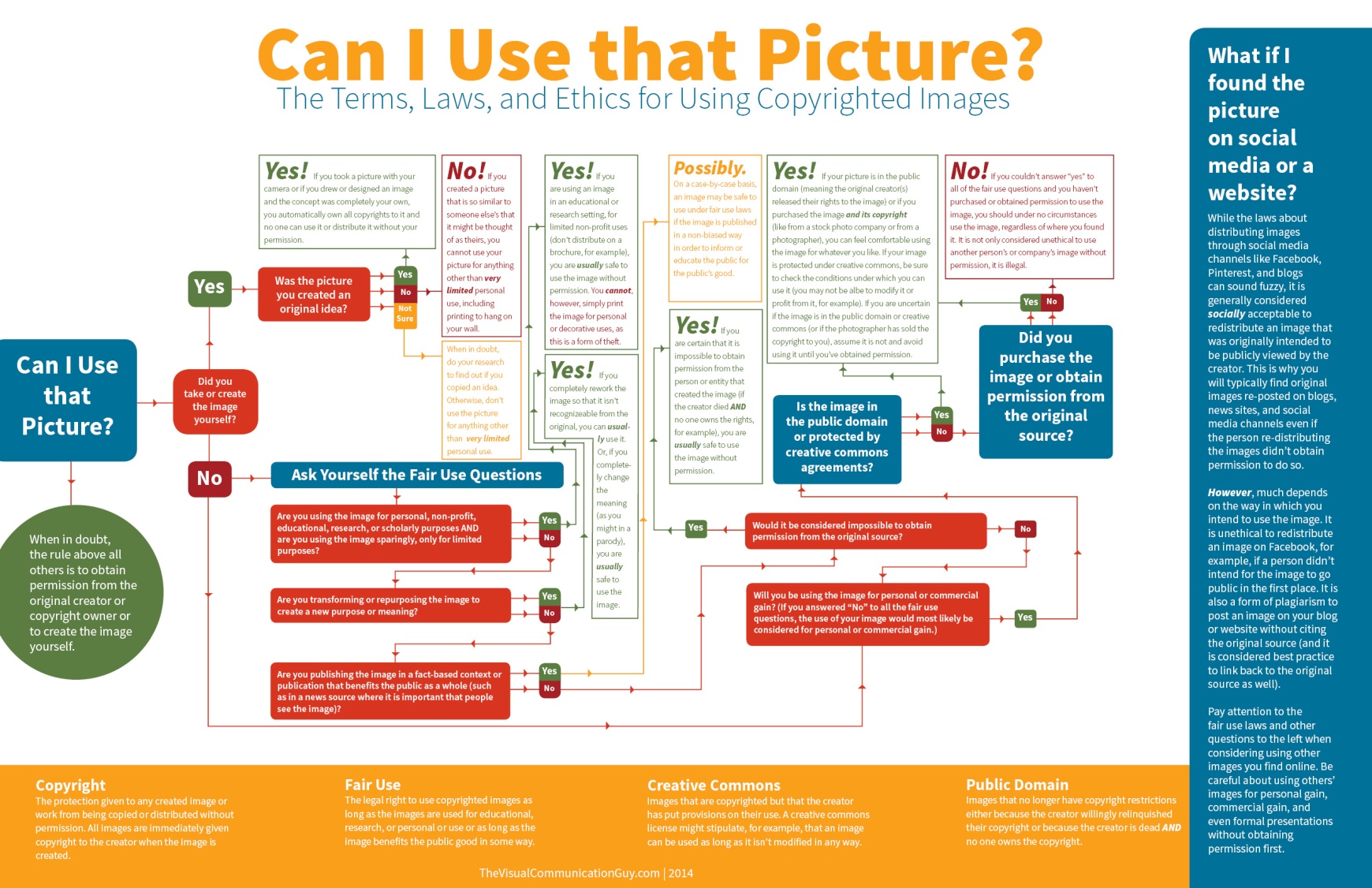 Link: http://www.mediabistro.com/galleycat/files/2014/08/Infographic_CanIUseThatPicture4.jpg
[Speaker Notes: Copyright made as simple as possible]
Using Images from the Web
visipix
morguefile
iStock Roalty Free Photos
freedigitalphotos.net 
Or
Flickr
Creative Commons Search
Freeimages.co.uk 
FreePhotosBank
From Old Books
openphoto
PD Photo
stock.XCHNG
stockvault
Unprofound
Adding Images
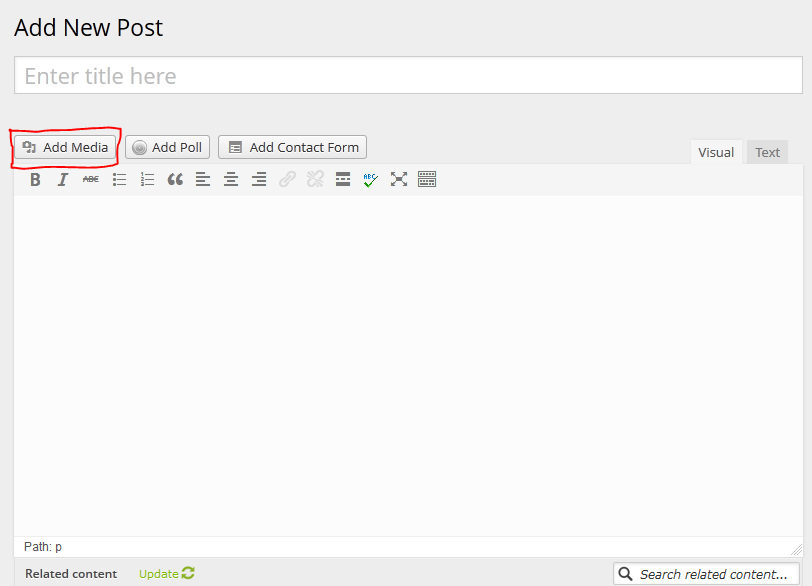 Adding Images
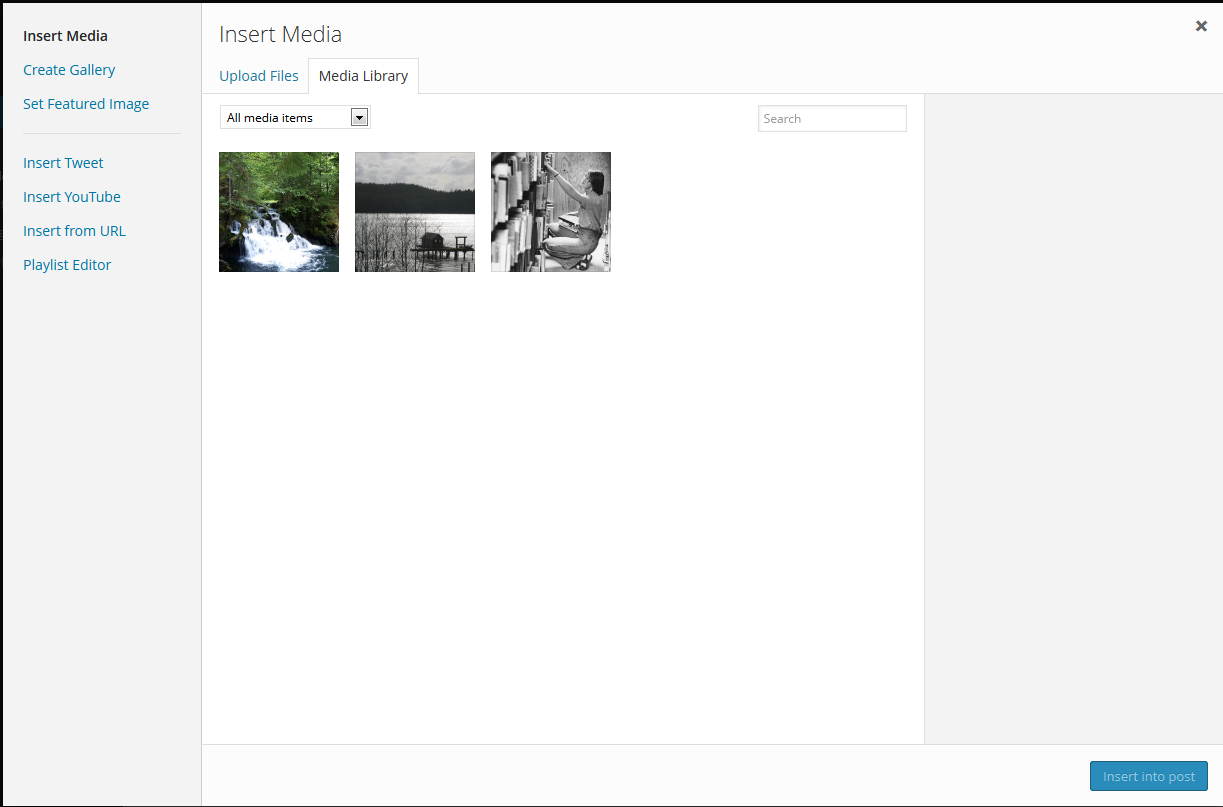 Posting
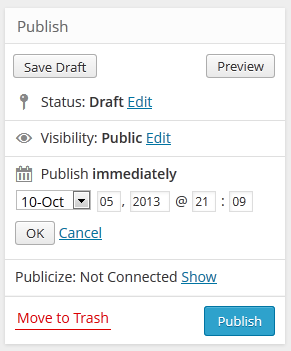 Widgets
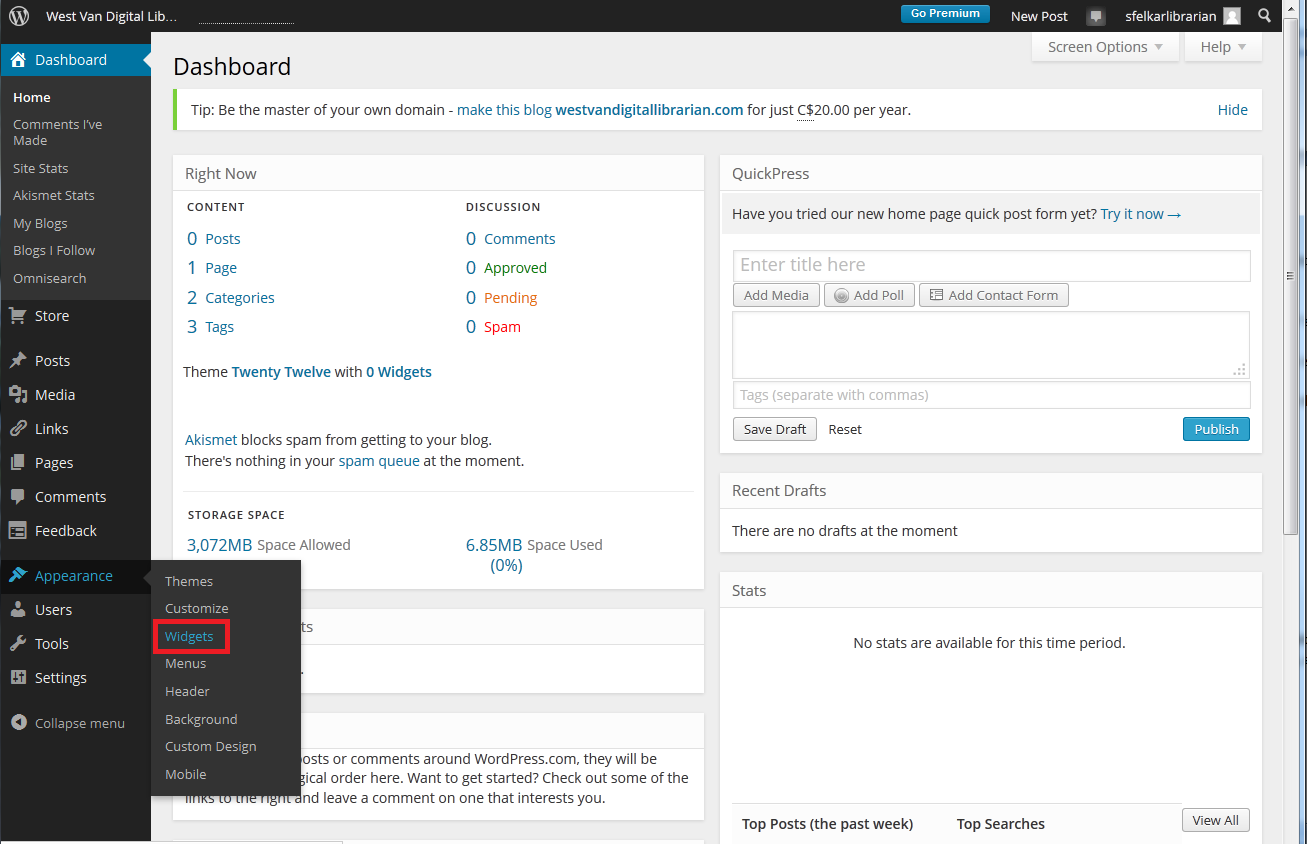 Widgets
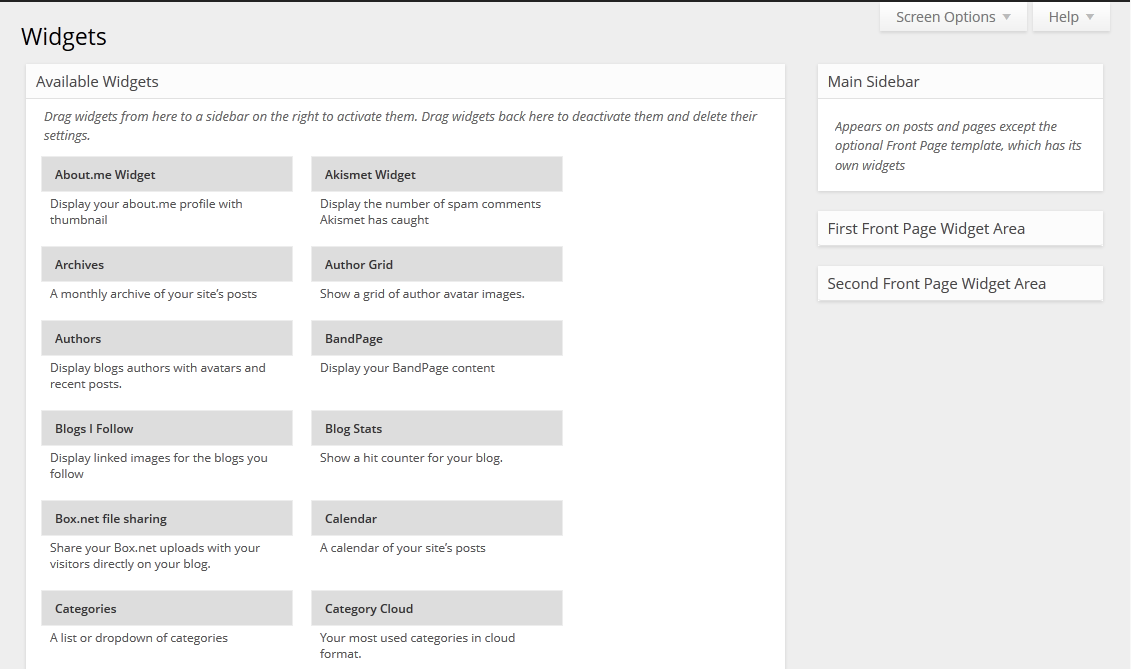 Blogging Tips
Thank you!